Konsorcjum UKD (spotkanie 25 lutego 2019 r.): 	plan strategiczny do 2022 r.Konferencja ISKO we Florencji (2019)	Możliwość automatycznego tworzenia sygnatur dla 	literatury pięknej Biblioteka Narodowa. Pracownia UKD (2019):	UDC Online – wersja polska 2019	Wydanie skrócone UKD drukiem 2019
Zespół ds. UKD – spotkanie XIX (13-14 maja 2019 r.)
Konsorcjum UKD: 	plan strategiczny do 2022 r.
Spotkanie UDCC Executive Committee (luty 2019 r.)
Wydania pełne i skrócone UKD (2018-2019 r.)
Abridged UDC English Edition 2018;
Abridged UDC German Edition 2018-2019;
Abridged UDC French Edition 2018-2019;
complete UDC English editions in 2 volumes by 2020
complete Dutch UDC edition in 6 volumes;
Abridged UDC English for India.
Universal Decimal Classification Manual (print and e-book)
Spotkanie UDCC Executive Committee (luty 2019 r.)
English
Nederlands
České
Hrvatski
Español
Slovenský
Français
Deutsch
Podpisane umowy z bibliotekami narodowymi 
Estonii, 
Łotwy, 
Litwy, 
Rumunii, 
Węgier, 
Serbii 
Polski
Spotkanie UDCC Executive Committee (luty 2019 r.)
Wydania skrócone w językach:
arabski, 
japoński, 
portugalski,
macedoński, 
rumuński, 
niemiecki, 
estoński
Spotkanie UDCC Executive Committee (luty 2019 r.)
Nowe funkcje w UDC ONLINE

Walidacja symboli UKD
automatyczna analiza symboli UKD. Jest to narzędzie do automatycznej analizy symboli UKD, w tym symboli złożonych  
Mapowanie do języków narodowych
Linkowanie do OPAC-ów
Spotkanie UDCC Executive Committee (luty 2019 r.)
Członkostwo w UDC Consortium Executive Committee
2017 – Węgry, Rumunia
2018 – Polska, Serbia, Łotwa, Litwa, Estonia
2019 – Portugalia
Spotkanie UDCC Executive Committee (luty 2019 r.)
Plik wzorcowy UKD (UDC MRF) powiększył się o ponad tysiąc symboli. Obecnie zawiera 71.872 symboli UKD. 
Na język polski przetłumaczono do tej pory 55.657 odpowiedników słownych symboli UKD.

MRF 12 includes changes to around 6,000 classes (over 2,000 new classes, 3,000 modifications and over 700 cancellations).
Spotkanie UDCC Executive Committee (luty 2019 r.)
Extensions & Corrections to the UDC
Ukazały się dwa kolejne numery rocznika Konsorcjum UKD : 
E&C 34-35 (2012-2013) 
E&C 36-37 (2014-2015)
Zmiany przedstawione w E&C zostały wprowadzone do bazy UDC Online (MRF12)
E&C 36-37 (2014-2015) March 2019
E&C 38-39 (2016-2018) December 2019
MRF13 December 2020
E&C 40-41 (2019-2020) October 2020
E&C 42 (2021) December 2021
MRF14 December 2022
E&C 43 (2022) December 2022
Spotkanie UDCC Executive Committee (luty 2019 r.)
Słownictwo UKD – prowadzone prace 
Poddziały wspólne języka (Tabela 1c): = 6 języki austroazjatyckie. Języki austronezyjskie; 
= 9 języki sztuczne
57/58 Biologia: Protista, Chromista, Bakterie i Wirusy (układ w obrębie działu: pierwsza wersja łacińska, druga w nawiasie wersja w języku narodowym)
573 Biologia teoretyczna; 
577 Biochemia; 
574 Ekologia; 
575 Genetyka; 
576 Cytologia;
78 Muzyka: instrumenty muzyczne, gatunki muzyczne, teoria muzyki. 
Planowana jest całkowita rewizja muzyki
Spotkanie UDCC Executive Committee (luty 2019 r.)
Plany najbliższe - pilne
Poddziały wspólne miejsca (2) Fizjografia (tabela 1e) - rzeki, góry i lasy.
(4/9) Kraje świata nowożytnego: planowane rewizje - Niemcy, Austria, Szwecja, Grecja, Albania, Bułgaria;
7.03 Okresy i style sztuki;
795 Gry elektroniczne – rozbudowa
82 – poprawki w 82-1 / -9 Rodzaje, gatunki literackie
Poddziały wspólne formy (tabela 1d) - restrukturyzacja i aktualizacja w odniesieniu do nośników cyfrowych;
007 Cybernetyka – rozbudowa 
07 Media i komunikacja - rozbudowa
Spotkanie UDCC Executive Committee (luty 2019 r.)
Ponadto:
Ograniczanie powtórzeń w tablicach głównych i tablicach pomocniczych
Klasa 6 Nauki stosowane ogólnie, ale w szczególności klasy 62 Technika, 63 Rolnictwo i 67-68 Przemysł. Rzemiosło;
Działy 33 Ekonomia, 34 Prawo, 35 Administracja publiczna. Wojskowość .
Spotkanie UDCC Executive Committee (luty 2019 r.)
Rewizje, które dopiero zostaną podjęte:
61 Medycyna (początek prac przewidziany na maj 2019 r.)
78 Muzyka (początek prac przewidziany na drugą połowę 2019 r.)
72 Architektura and 69 Budownictwo (początek prac przewidywany na 2020 r.)
Spotkanie UDCC Executive Committee (luty 2019 r.)
Rewizje, jeszcze nie uzgodnione, ale uznane za pilne 
002 Informacja, 
01/02 Bibliotekarstwo
159.9 Psychologia (planowane przeniesienie do klasy 38)
Okultyzm I mistycyzm przeniesiony z 13 do nowej klasy 
51 Matematyka
54 Chemia  (jeśli się uda prace zostaną podjęte w 2020 r.)
53 Fizyka
63 Rolnictwo
79 Fotografia
Konferencja ISKO we Florencji	Możliwość automatycznego tworzenia sygnatur dla literatury pięknej
Możliwość automatycznego tworzenia sygnatur dla literatury pięknej
Carlo Bianchini na konferencji ISKO we Florencji w 2019 r. http://www.iskoi.org/doc/firenze19.htm , 
a wcześniej na konferencji ISKO w Krakowie w 2018 r. http://www.iskoi.org/doc/krakow.htm opracował metodę tworzenia sygnatur dla Klasyfikacji Dwukropkowej. I chciałby taką metodę opracować dla UKD.
Możliwość automatycznego tworzenia sygnatur dla literatury pięknej
Poprzez wyprowadzenie informacji z opisu bibliograficznego jako Linked data. Ta metoda tworzy listę sygnatur dla wszystkich autorów w danym kraju / regionie / kulturze, które mogą być używane w etykietach książek.

Dział 82 Literatura w UKD jest porównywalny z działem 0 Literatura w Klasyfikacji Dwukropkowej.
Facet formula of Main Class O Literature is the following:
O [P], [P2] [P3], [P4]
O + Language + , + Lit. Form + Author + , + No. Work

Example: a book of Russian Poetry 
Literature = O
Russian language = 142
Poetry = 1
 O142,1

Polish (145) Drama (2) O145,2
English (111) Novel (3)  O111,3
Biblioteka Narodowa:	UDC Online – wersja polska 2019	Wydanie skrócone UKD drukiem 2019
Tablice UKD w Polsce - 2019 r.
UKD ONLINE (Wersja wzorcowa) - Umowa Licencyjna na Publikację wydań UKD Nr PL 2019/02 

UKD tablice skrócone Drukiem - Umowa Licencyjna na Publikację wydań UKD Nr PL2019/01
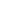 Wersja wzorcowa UKD – plik wzorcowy UKD
Plik wzorcowy UKD powiększył się o ponad tysiąc symboli. Obecnie zawiera 71.871 symboli UKD. 
W 2013 roku w Bibliotece Narodowej w ramach współpracy z Konsorcjum UKD rozpoczęto prace, mającą na celu przygotowanie wersji polskiej pliku wzorcowego UKD. 
W perspektywie najbliższych kilku lat praca nad przygotowaniem tego tłumaczenia zostanie zakończona. 
W 2019 r. baza UDC Online zostanie udostępniona polskiemu użytkownikowi
MRF translator
Marzec 2013 rok
Marzec 2019 rok
Tablice skrócone UKD – stan na 13 maja 2019 r.
Wydanie nowych tablic skróconych UKD (drukiem) jest planowane na jesień 2019 r.

Nowe tablice będą zawierały ponad 5.000 symboli
w tym ok. 1.400 symboli poddziałów wspólnych
Prace nad nową edycją tablic skróconych UKD – najważniejsze zmiany wprowadzone przez Konsorcjum UKD
Częściowa przebudowa Tablicy Ic – Poddziały wspólne języka
Częściowa przebudowa Tablicy Ie – Poddziały wspólne miejsca
Częściowa przebudowa Tablicy Ik – Poddziały wspólne z kreską 0
Częściowa przebudowa działu 004 Informatyka
Nowy dział 07 Media
Częściowa przebudowa działu 316 Socjologia, w szczególności 316.36 Małżeństwo i rodzina
Częściowa przebudowa działu 54 Chemia 
Częściowa przebudowa działu 582 Botanika systematyczna
Częściowa przebudowa działu 592/599 Zoologia systematyczna 
Przebudowa działu 551.7 Geologia historyczna. Stratygrafia
Częściowa przebudowa działu 81 Językoznawstwo. Języki
Częściowa przebudowa działu 82 Literatura piękna
Częściowa przebudowa działu 94 Historia